Қыз жыл мезгілі
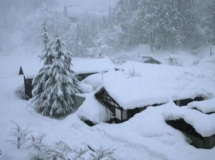 Қысқы ойындар
Оқушы ... сырғанап жүр.
Ауа райы қандай?
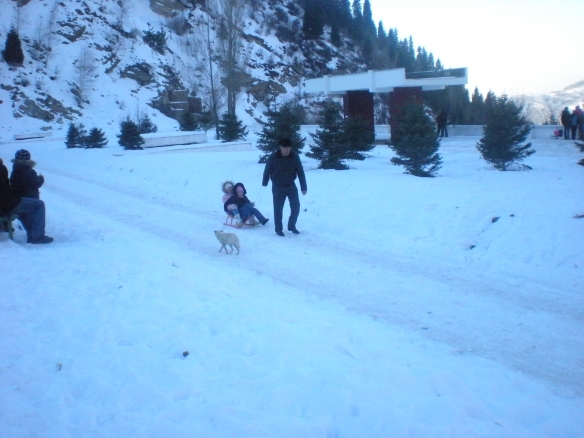 Қыс айларын ата:
...,...,... .
Қыста қандай өзгерістер бар?
Аңдар қалай қыстайды?